www.hndit.com
Principles of Management and Applied Economics
6. The Process of Organizing
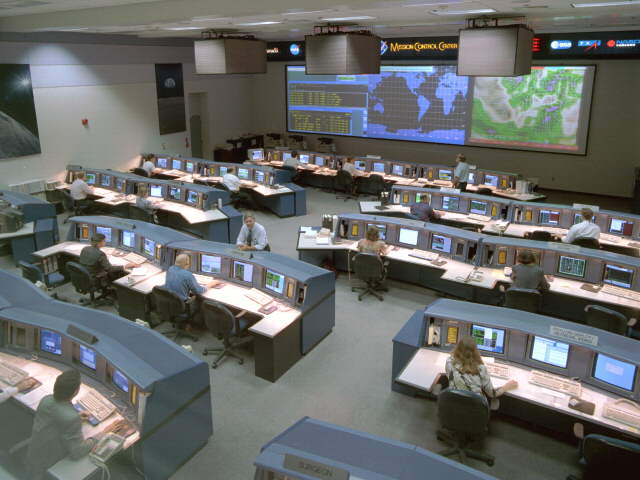 www.hndit.com
What is Organising?
Is the process of establishing orderly uses for all resources within the management system. (Certo and Certo,2010)
  
The deployment of organisational resources to achieve strategic goals. (Daft, 2012) 

Is the process of deciding how best to group organisational elements. (Griffin ,2012)
The Process of Organising
www.hndit.com
Identification of Work
Dividing the workload in to jobs
Grouping jobs in to departments
Deciding Spans of Management
Creation of Hierarchy
Delegating authority
Determining systems of working
Allocation of resources
Establishing coordinating mechanisms
Basic Elements of Organising
www.hndit.com
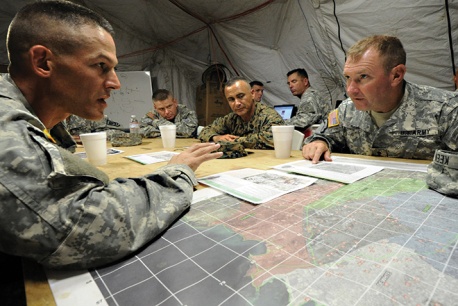 Designing Jobs

Grouping Jobs 

Establishing reporting relationships

Distributing authority

Coordinating activities

Differentiating between positions
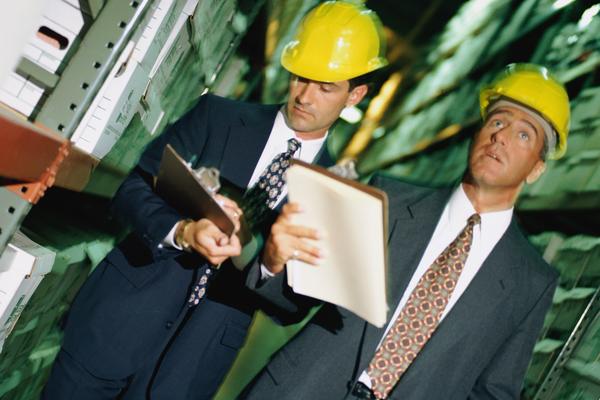 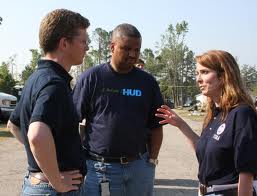 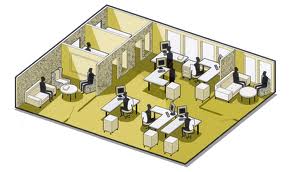 (Griffin ,2012)
www.hndit.com
Organisational Structure
The set of elements that can be used to configure an organisation.
                                                                                (Griffin, 2012) 

The formal framework by which job tasks are divided, grouped and coordinated.                                            
 (Robbins & Coulter,2010)
Organisational Chart
www.hndit.com
The graphical/visual representation of the organisational structure.  

In general, organisational charts can take forms such as vertical, horizontal, circular, etc.
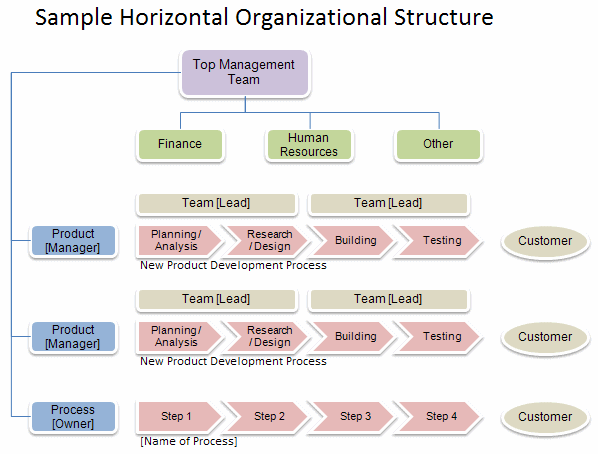 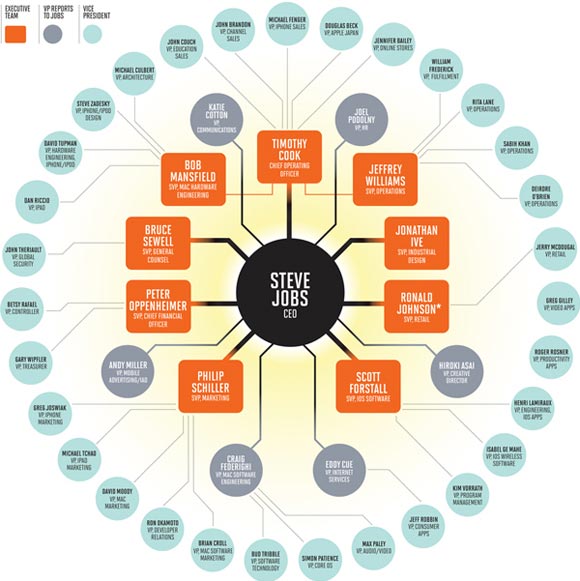 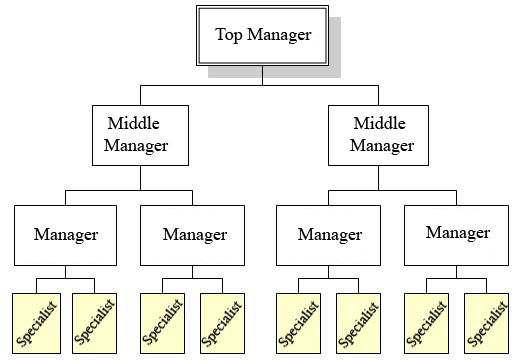 Benefits of an Organisational Chart
www.hndit.com
Whole structure (hierarchy, departments, divisions, number and types of positions, etc.) can be viewed at a glance.

Outline managerial tasks and which manager is responsible for overseeing each employee.


Shows the formal relationships and communication channels between the departments and the organisational members.
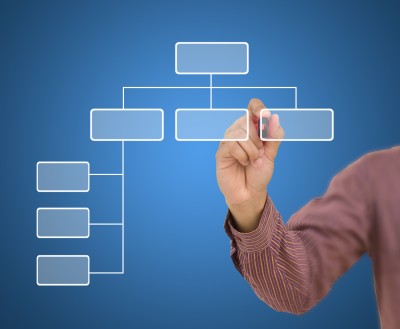 Limitations of an Organisational Chart
www.hndit.com
Only reflects the formal work relationships and communication channels and does not illustrate the informal patterns of human (social) relationships.

Does not explain the degree of delegation, formalisation and the managerial style adopted (e.g. autocratic or democratic).

It introduces rigidity into work relationships and create status problems.

It can soon become out-dated, especially in large organisations due to internal and external organisational changes.
(www.edrawsoft.com)
Element  01Designing Jobs
www.hndit.com
The determination of an individual’s work related responsibilities.

 The natural starting point for designing jobs is determining the level of desired specialisation or generalisation. 

Job Specialization 
The degree to which the overall task of the organisation is broken down and divided into smaller component parts. 

Has evolved from the concept of division of labour. 

 It is a normal extension of organisational growth.
(Griffin ,2012)
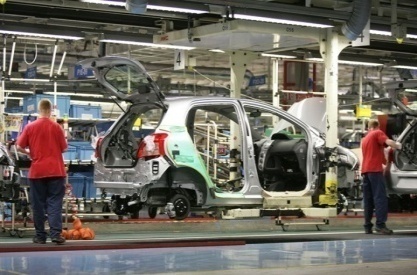 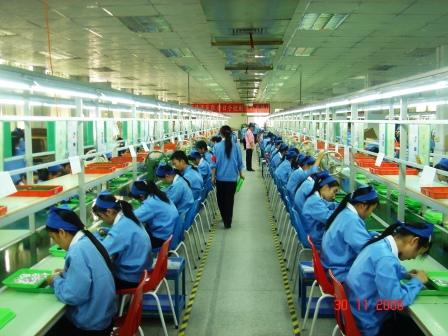 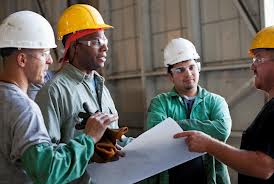 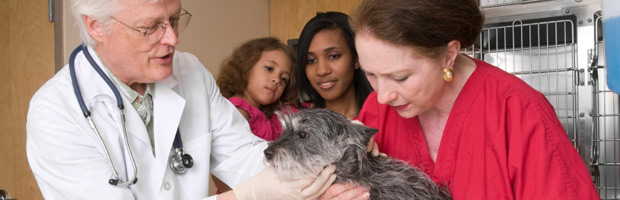 Designing Jobs (Cont…)
www.hndit.com
Job Specialization (Cont…) 

Benefits of  Specialization 
Workers become very proficient at the task they perform
The transfer time between tasks decrease
 Easy to develop specialized equipment to assist jobs
 Easy replacement of employees

Limitations of  Specialization 
Monotony and boredom
Fatigue and job stress 
Job dissatisfaction
Higher levels of absenteeism and turnover 
Vocational diseases
(Robbins & Coulter,2010 ; Griffin ,2012)
Productivity
Maximum 
Productivity
Over Specialization
Under specialization
Level of 
Specialization
Best Level of 
Specialization
Designing Jobs (Cont …)
www.hndit.com
Job Specialization (Cont…)
Designing Jobs (Cont…)
www.hndit.com
Alternatives to Specialization 

 Job Rotation 
Involves systematically moving employees from one job to another. 
Has not been very successful in enhancing employee motivation or satisfaction. 
More often used today as a training device to improve worker skills and flexibility. 

Job Enlargement 
Involves giving the employee more tasks to perform ( horizontal expansion).
Disadvantages include: (1) High training cost , (2) Demand for higher pay , (3) Work remain boring and routine.
(Griffin ,2012)
Designing Jobs (Cont…)
www.hndit.com
Alternatives to Specialization(Cont…) 

Job Enrichment 
Attempts to increase both the number of tasks a worker does and his controlling power over the job. 
To implement this managers remove some controls from the job, delegate more authority to employees and give him complete work unit. 
In this approach continually new and challenging tasks are assigned to increase employees’ opportunity for growth and advancement. 

Work Team 
Allows an entire group to design the work system it will use to perform an interrelated set of task. 
The group itself decides how jobs will be allocated among the group members.
Element  02 Grouping Jobs : Departmentalisation
www.hndit.com
It is the process of grouping  jobs according to some logical arrangement. 

The four most common bases for departmentalization are ; 
Functional Base
Product Base 
Customer Base
Geographical Base

Organisations are likely to employ multiple bases of departmentalisation depending on the context of the organisation.
Grouping Jobs : Departmentalisation  (Cont…)
www.hndit.com
Departmentalisation according to Functional Base
    






Here the departments are formed  by grouping the jobs involving the same or similar activities.
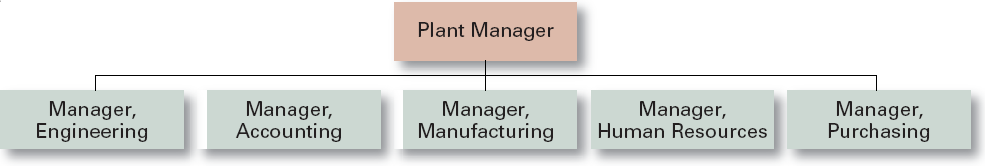 (Griffin ,2012)
Grouping Jobs : Departmentalisation  (Cont…)
www.hndit.com
Departmentalisation according to Functional Base (Cont…) 
   The advantages; 
     1) Efficient use of resources 
      2) Each department can be staffed by experts in that functional area
      3) Supervision is facilitated with focused set of skills
      4) Coordinating activities inside each department is easier
      5) In-depth skill specialization and development 

      The disadvantages ;
      1) Decision making tends to become slower and bureaucratic
      2) Poor communication across functional departments 
      3) Lose sight of the  total organisational system 
 4) Accountability and performance become increasingly difficult   to monitor  in the organisation
(Daft ,2012 ; Griffin ,2012)
Grouping Jobs : Departmentalisation  (Cont…)
www.hndit.com
Departmentalisation according to Product Base
   








Grouping and arranging activities around products or product groups. Generally multi product large organisations adopt this form of departmentalization for grouping activities at the business or corporate level.
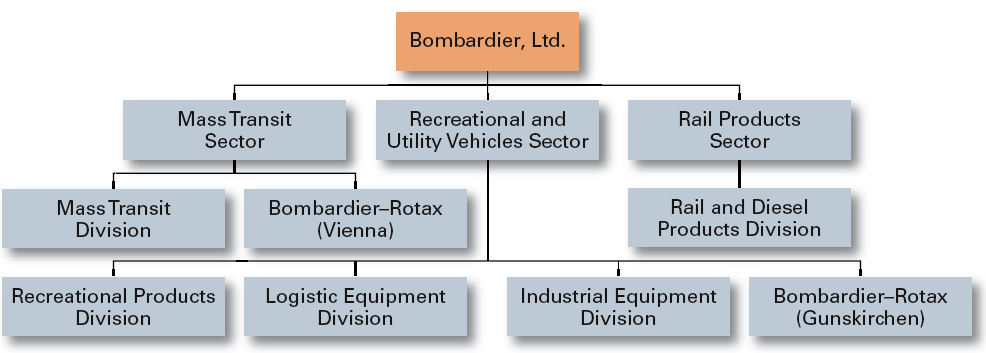 (Adopted from Bombardier Annual Report cited in Robbins & Coulter , 2010) )
(Griffin ,2012)
Grouping Jobs : Departmentalisation  (Cont…)
www.hndit.com
Departmentalisation according to Product Base (Cont…) 

    The advantages ;
 1) All activities associated with one product/ product group can be easily integrated and coordinated

       2) Speed and effectiveness of decision making is enhanced

       3) Performance of individual products/ product groups can be assessed easily and objectively 

The disadvantage;
       1) Managers may focus on their own product or product group only

        2) Higher administrative costs
(Griffin ,2012)
Grouping Jobs : Departmentalisation  (Cont…)
www.hndit.com
Departmentalisation according to Customer Base
     Structures its activities to respond to and interact with specific customers or customer groups. Generally can be seen in the service sector. The basic advantage of this approach is the ability to use skilled specialists to deal with unique customers or customer groups. However in this approach a fairly large administrative staff is required to integrate the activities of the various departments.
(Griffin ,2012)
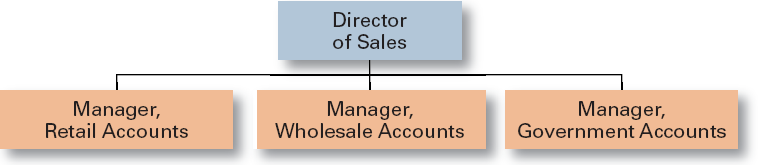 Grouping Jobs : Departmentalisation  (Cont…)
www.hndit.com
Departmentalisation according to Geographical Base
     It involves grouping jobs on the basis of defined geographic site or areas. The primary advantage in this approach is that it enables the organisation to respond easily to unique customer and environmental characteristics in various regions. On the negative side, a larger administrative staff may be required if the organisation must keep track of units in scattered locations.
(Griffin ,2012)
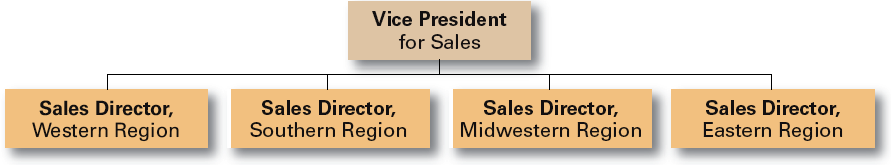 Element  03Establishing Reporting Relationships
www.hndit.com
This involves clarifying the chain of command and the span of management / span of control in the organisation. 

Chain of Command
A clear and distinct line of authority among the positions in an organisation which shows who reports to whom. 

Consist of two (02) components ; 
 1) Unity of Command – Each person within an organisation must have a clear reporting relationship to one superior.

2) Scalar Principle – There must be a clear and unbroken line of authority that extends from the highest to the lowest position in the organisation.
(Griffin ,2012)
Establishing Reporting Relationships (Cont…)
www.hndit.com
Span of Management / Span of Control 

The number of employees who directly report to a particular manager. 

The average span of control used in an organisation determines whether the organisational structure is tall or flat.  

A tall structure has an overall narrow span and more hierarchical levels. 

A flat structure has a wide span of control and is horizontally dispersed with a fewer hierarchical levels.
(Griffin ,2012)
Establishing Reporting Relationships (Cont…)
www.hndit.com
Span of Management / Span of Control (Cont…)
(Schermerhorn, 2010)
Establishing Reporting Relationships (Cont…)
www.hndit.com
Factors Influencing the Span of Management / Span of Control

Competence of supervisor and subordinates

Physical dispersion of subordinates

Extent of nonsupervisory work in manager’s job

Degree of required interaction 

Extent of standardized procedures

Similarity of task being supervised

Frequency of new problems

Preference of supervisor and subordinates
(Griffin ,2012)
Element  04Distributing Authority
www.hndit.com
Authority is the power that has been legitimised by the organisation. 

It includes the formal and legitimate right of a manager to make decisions, issue orders, and allocate resources to achieve organisational desired outcomes.
(Griffin , 2012)
Distributing Authority (Cont…)
www.hndit.com
Types of authority within an organisation ; 
Line authority
     Reflects the existing superior –subordinate relationship.  It signifies that people in management positions have formal authority to direct and control immediate subordinates.
     

Staff authority 
     Includes the right to advise, recommend and counsel in the staff specialists’ area of expertise. This is a communication relationship where the staff specialist advise managers in technical areas.
(Certo & Certo , 2010 )
Distributing Authority (Cont…)
www.hndit.com
Functional authority 
The authority that staff manager has right to give orders relevant to his/her area, to the line managers.
Two specific issues that managers must address when distributing authority are extent of delegation and  centralization.
Distributing Authority (Cont…)
www.hndit.com
What is Delegation?
Is the act of assigning specific tasks  with authority and responsibility.

Reasons for delegation are ; 
It enables managers to get more work done 
Diversified  and /or dispersed business activities 
Helps develop subordinates

Problems in delegation are ;
 Managers may be reluctant to delegate
 Task cannot be delegated when  managers are disorganised 
 Low / no trust on the subordinates  
 Subordinates are reluctant to accept delegation
(Griffin , 2012)
www.hndit.com
Distributing Authority (Cont…)
The barriers to delegation could be overcome by ;

Delegating the whole task

Selecting the right person

Ensuring that authority equals responsibility

Giving thorough instructions

Maintaining feedback

Evaluating and rewarding performance
(Daft , 2012)
Step 1
Step 2
Step 3
Assigningresponsibility
Grantingauthority
Creatingaccountability
Manager
Manager
Manager
Manager
Manager
Subordinate
Subordinate
Subordinate
Distributing Authority (Cont…)
www.hndit.com
The Delegation Process
Steps in the Delegation Process
(Griffin , 2012)
Distributing Authority (Cont…)
www.hndit.com
Centralization and Decentralization  

Centralization and decentralization pertain to the hierarchical level at which decisions are made. 

Centralization 
   The process of systematically retaining decision authority in the hand of the higher level managers. 

Decentralization 
   The process of systematically pushing down and delegating  the decision  authority throughout the organisation to middle and lower levels.
(Daft ,2012 ; Griffin , 2012)
Distributing Authority (Cont…)
www.hndit.com
Centralization and Decentralization (Cont…)
Factors that typically influence the extent of centralization and decentralization are ;

     1)  Greater change and uncertainty in the environment 

     2)  The history of the organisation 

     3)  The organisation’s strategy 

     4)  The nature of the decision 

     5)  Abilities of lower level managers
(Daft ,2012 ; Griffin , 2012)
Distributing Authority (Cont…)
www.hndit.com
What is Responsibility?

Responsibility is the moral and legal obligation to perform the assigned tasks to the satisfaction of the superiors.
What is Accountability?

Accountability is answering for the result of one's actions or omissions and is the final act in the establishment of one's credibility.
Element  05Coordinating Activities
www.hndit.com
The process of linking the activities of the various departments of the organisation. 

The primary reason for coordination is that departments and work groups should be interdependent to achieve the common objectives of the organisation. 

Commonly used coordination devices are; 
The Managerial Hierarchy
Policies, Procedures, Rules and Regulations
Liaison Roles
Task Forces
(Griffin , 2012)
Element  06Differentiating Between Positions
www.hndit.com
Involves  distinguishing between line positions and staff positions in the organisation. 

Line Position 
A position in the direct chain of command that is responsible for the  direct achievement of an organisation’s goals. 

Consists of line authority which is generally considered as the formal/legitimate authority created by the organisational hierarchy.  

 Staff  Position 
 A position intended to provide expertise, advice and support for line positions. 

Consists of staff authority which is less concrete  (in comparison to line authority) and take a variety of forms.
(Griffin , 2012)